Dark matter filtering-out effect in FOPT
DianWei Wang
2023.06.09
Reference
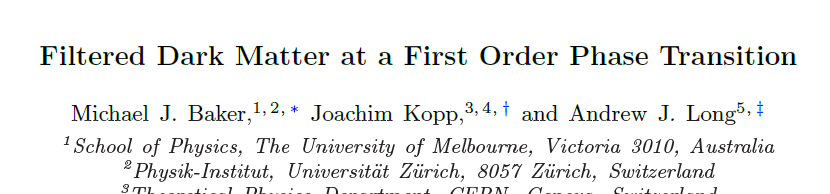 1912.02830
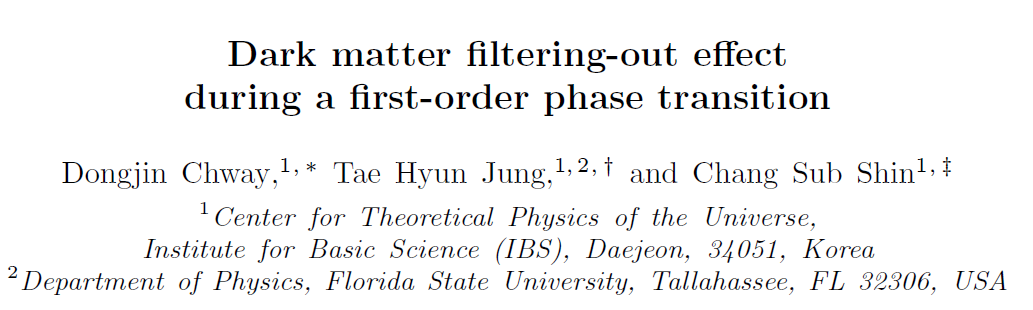 1912.04238
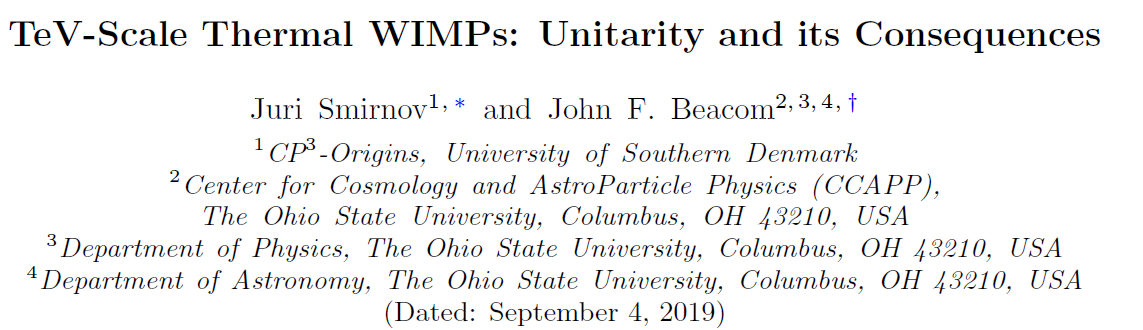 1904.11503
Filtering-out effect
Schematic picture
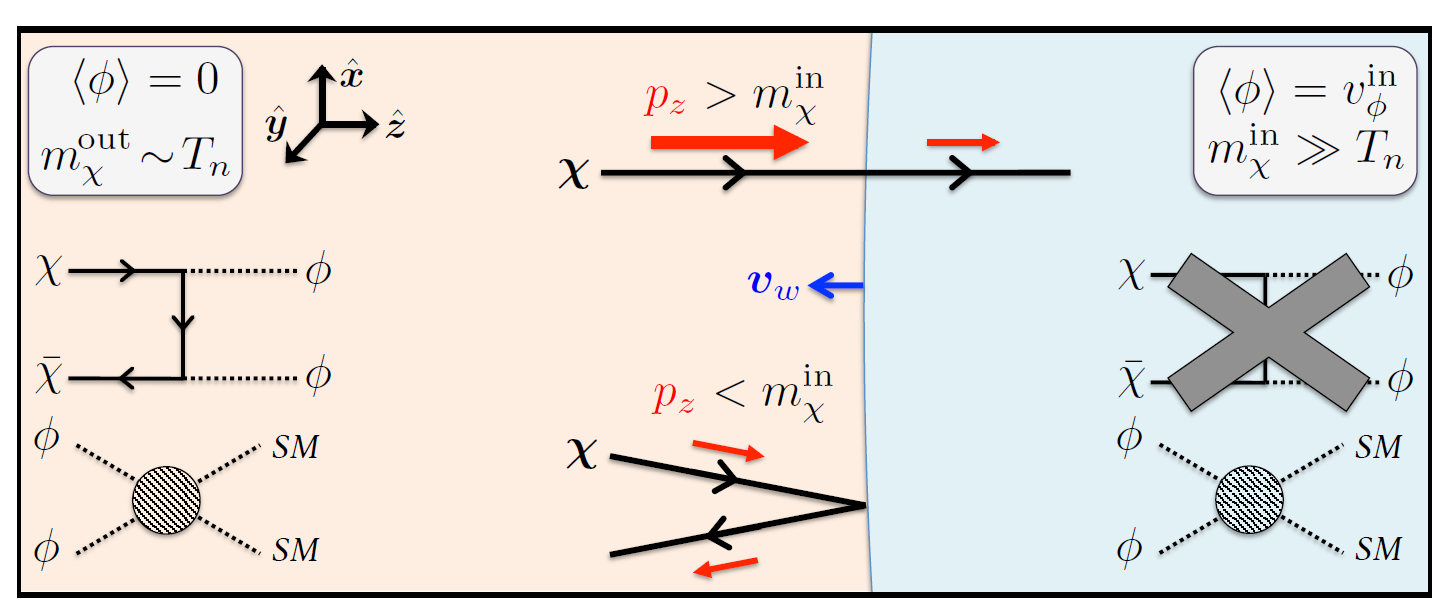 Freeze-out mechanism
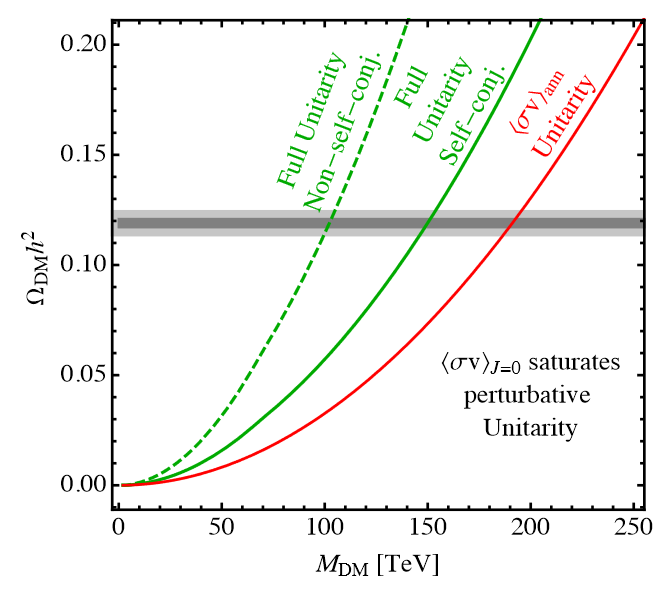 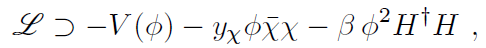 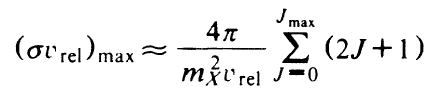 Boltzmann equation
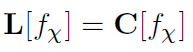 Distribution function

Liouville operator


Collision integral
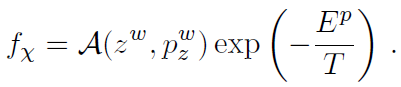 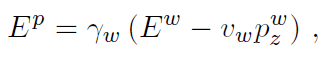 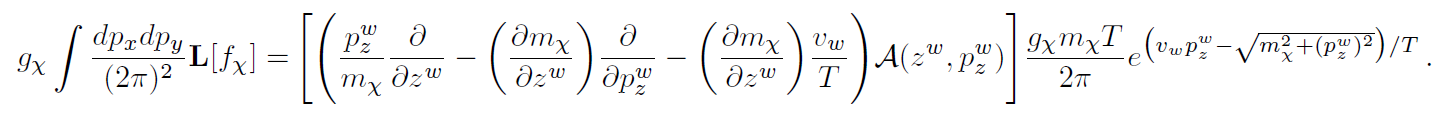 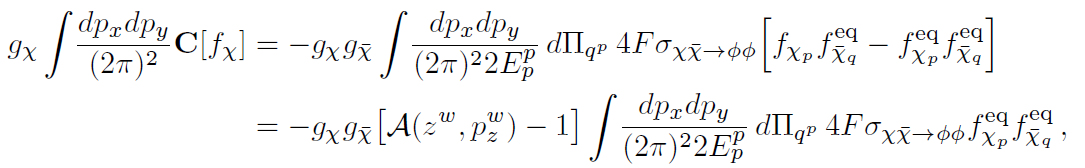 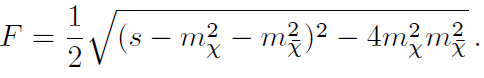 Boltzmann equation
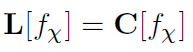 Boltzmann equation

Characteristic method






profile ansatz
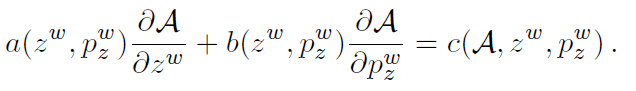 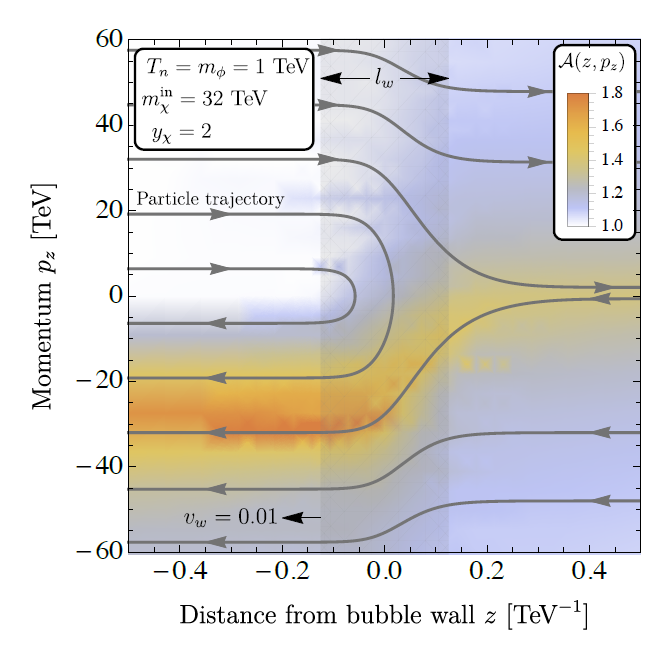 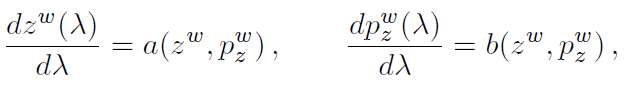 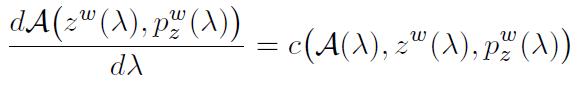 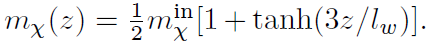 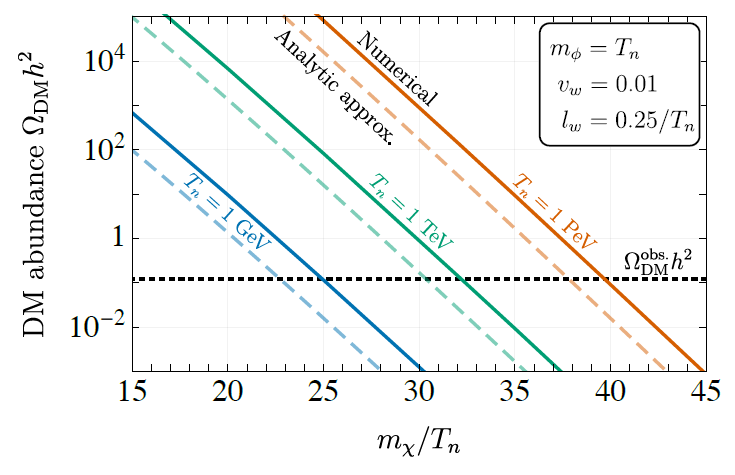 Result
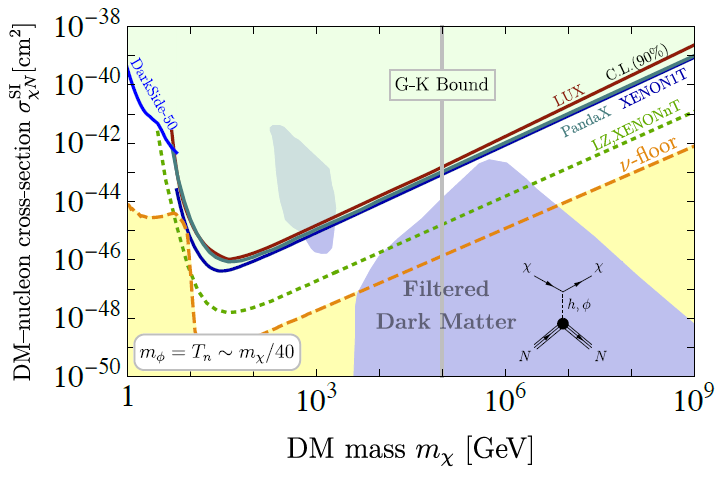 G-K forbidden
Thanks for your listening!
DianWei Wang
2022.06.09